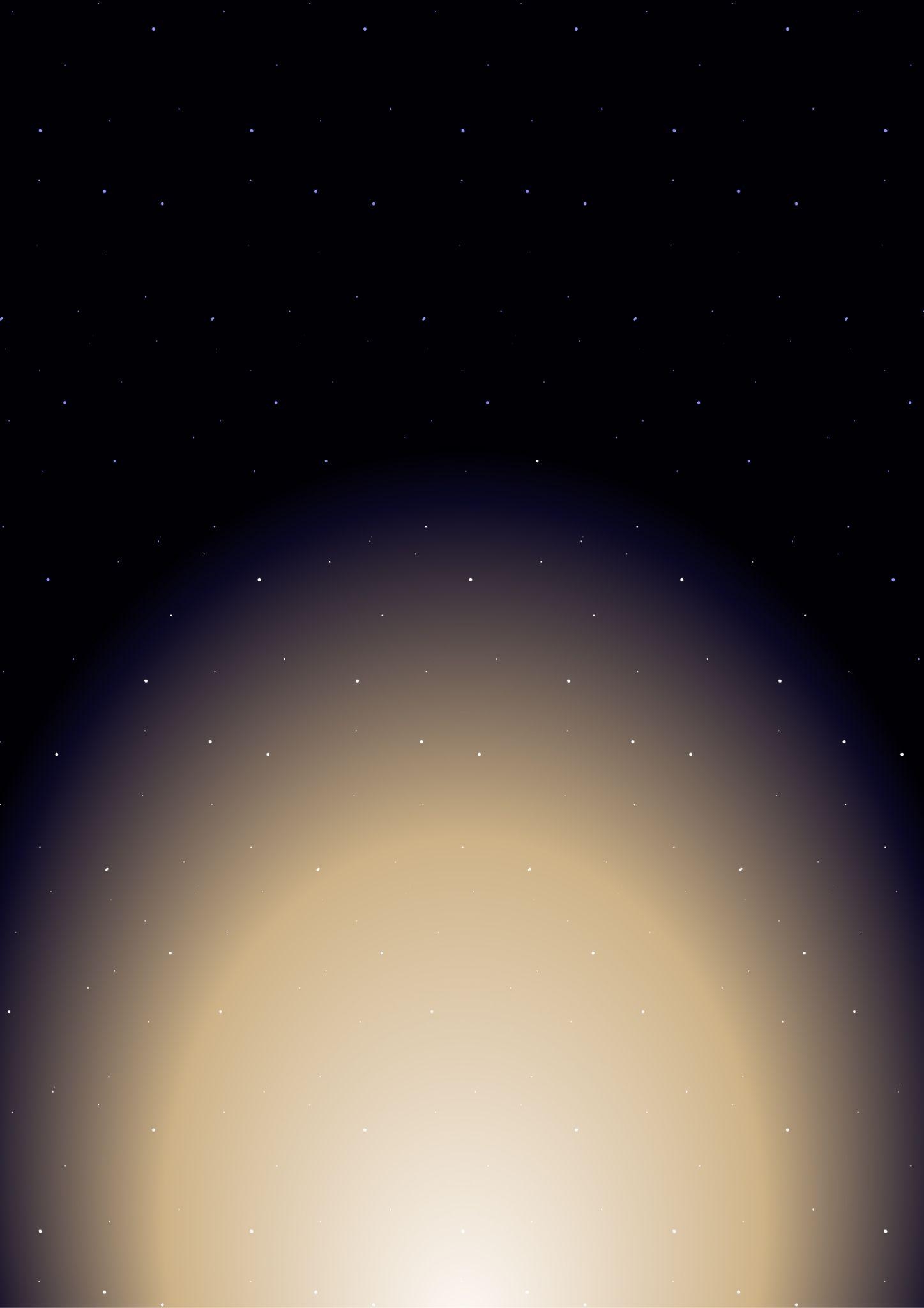 SCHOOL TIMETABLE
Class:
Semester:
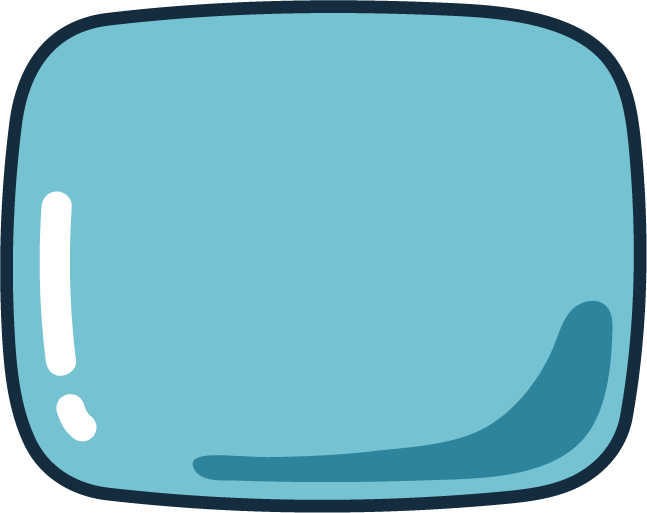 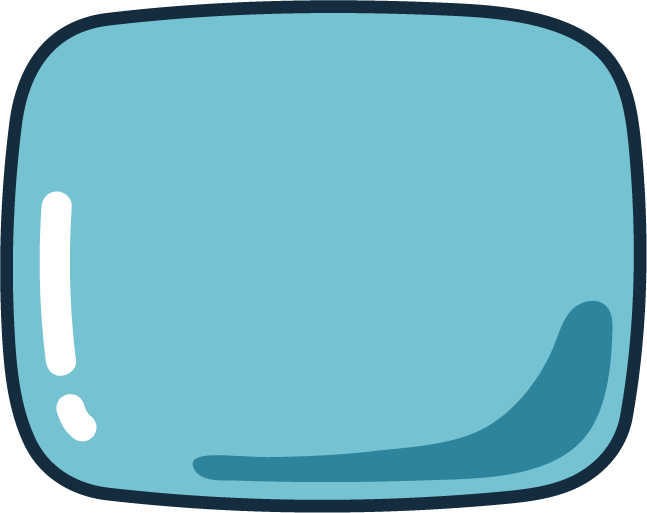 Monday
Tuesday
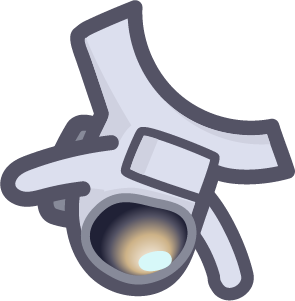 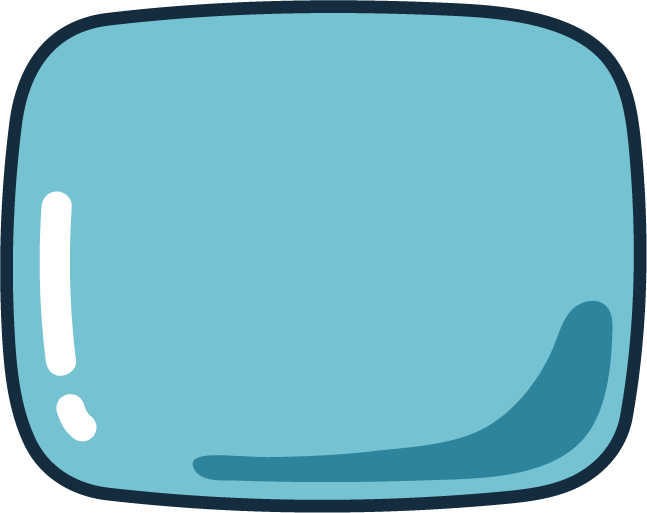 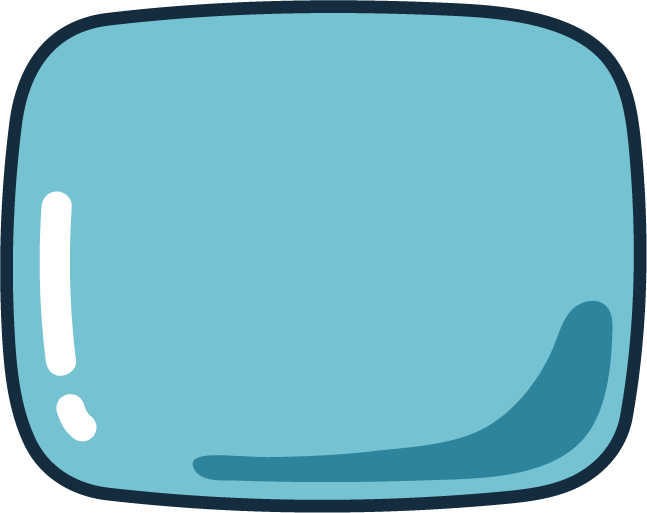 Thursday
Wednesday
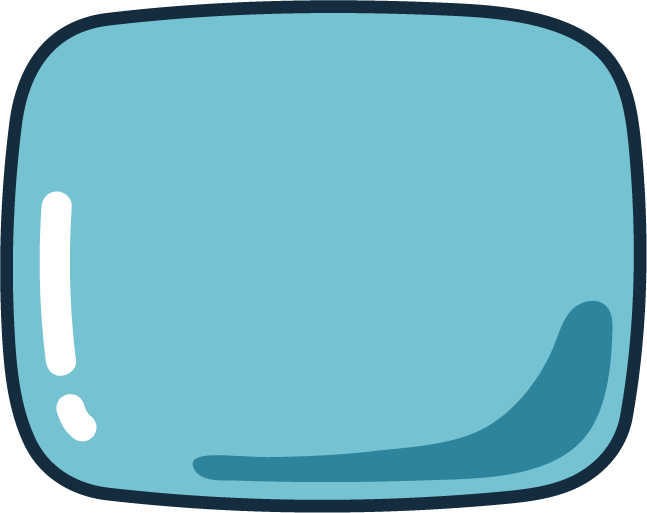 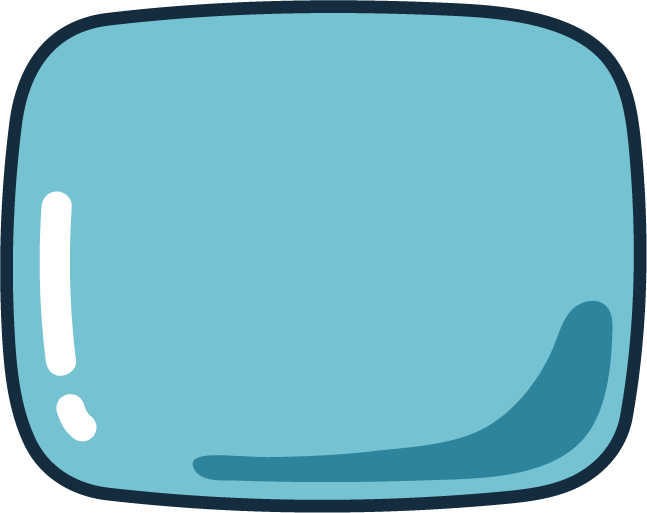 Saturday
Friday
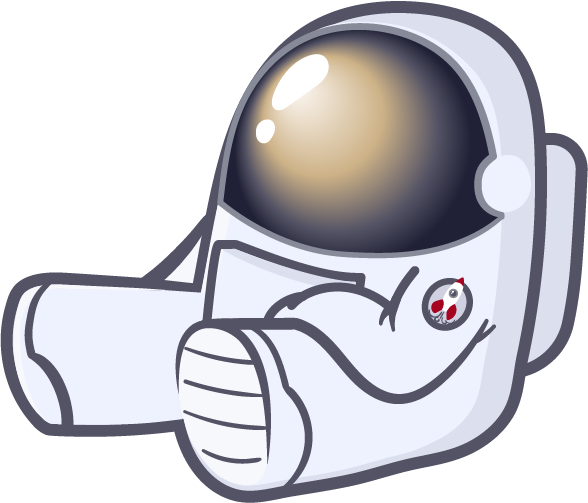 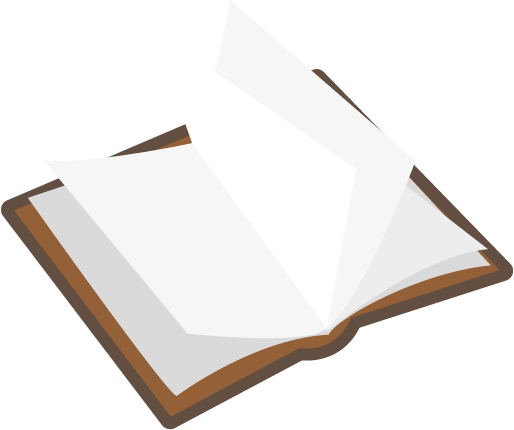